حرف( م ) في أول الكلمة
م
مـ    ـمـ    ـم    م
حرف( م ) في أول الكلمة
مـ
مَـ      مُـ       مِـ
حرف( م ) في أول الكلمة
مَـ
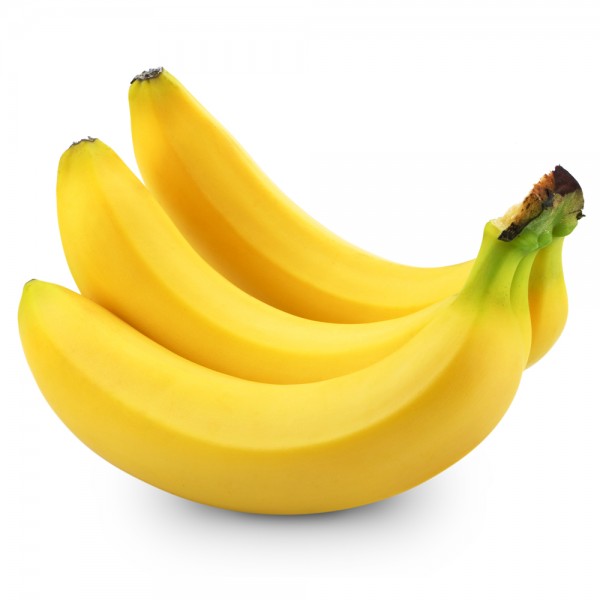 مَـوز
حرف( م ) في أول الكلمة
مِـ
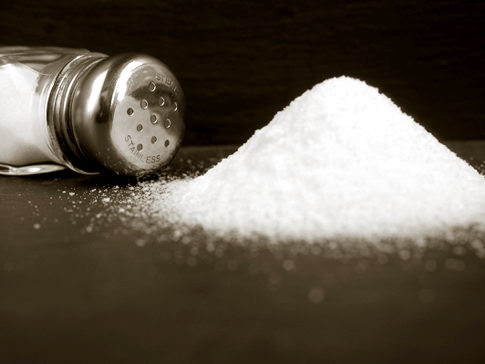 مِـلح
حرف( م ) في أول الكلمة
مُـ
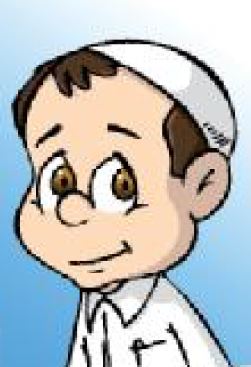 مُـهند
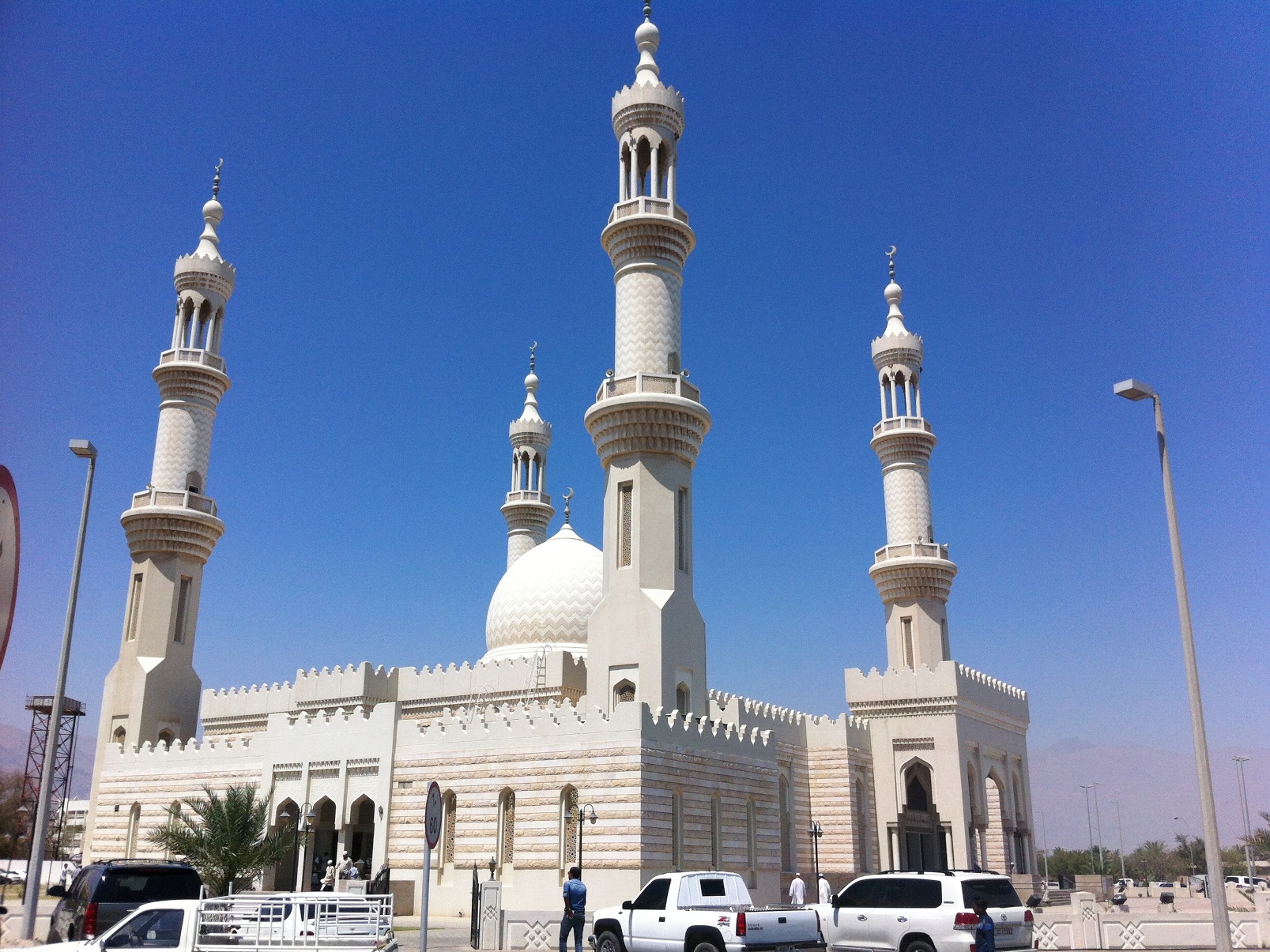 مَـسجد
مَـ
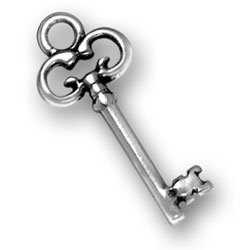 مِفتاح
مِـ
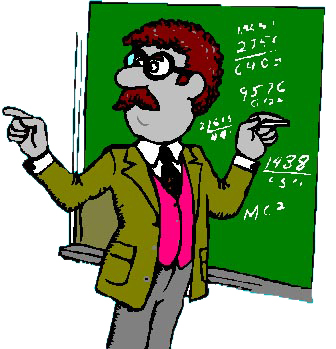 مُعلم
مُـ